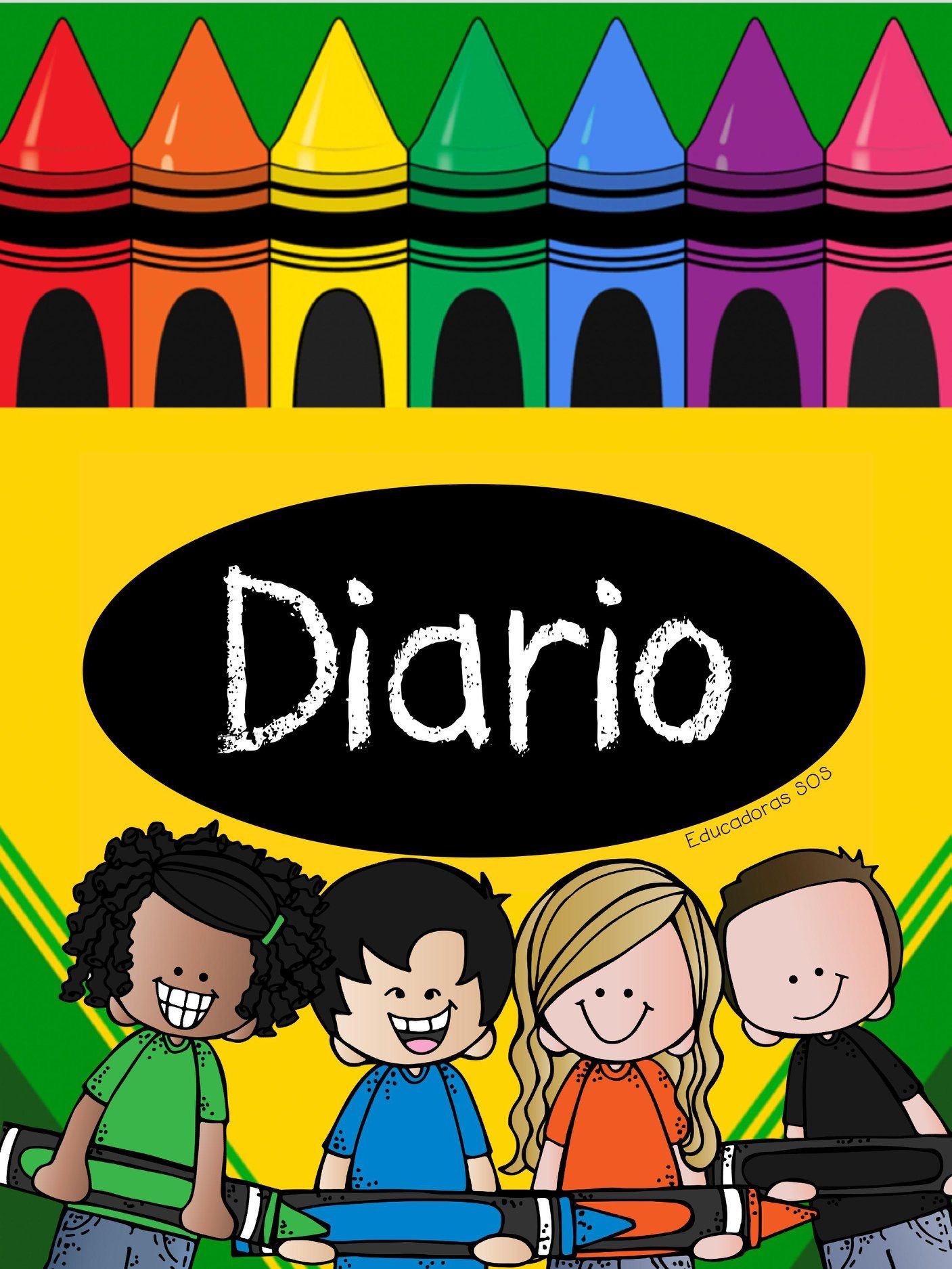 Diario de la alumna
Jardín de Niños “Victoria Garza Villarreal”Educadora: Gabriela Morin de la Rosa.  Practicante: Montserrat Vazquez Espinoza.
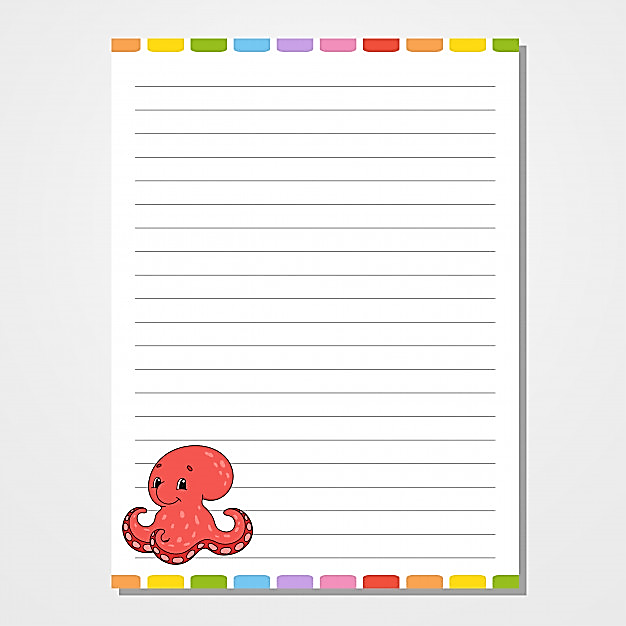 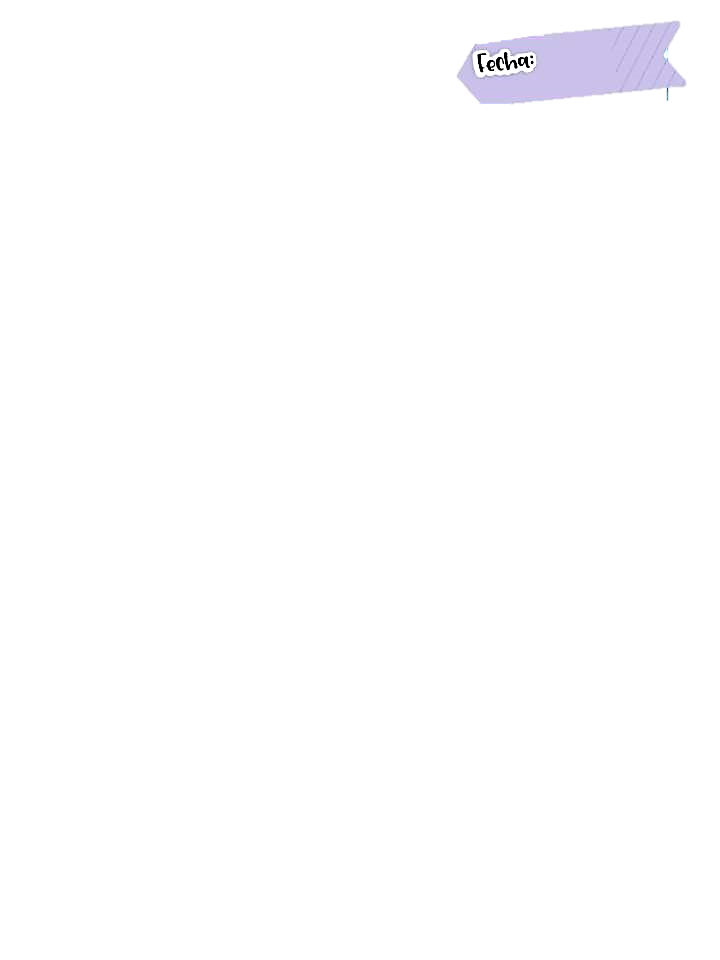 07/10/2020
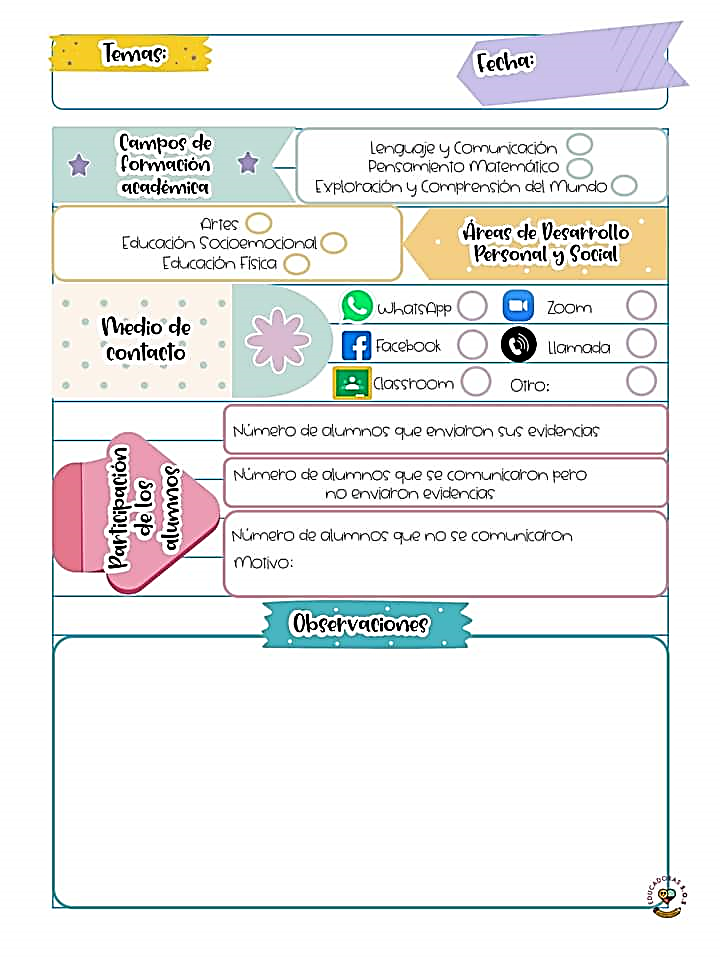 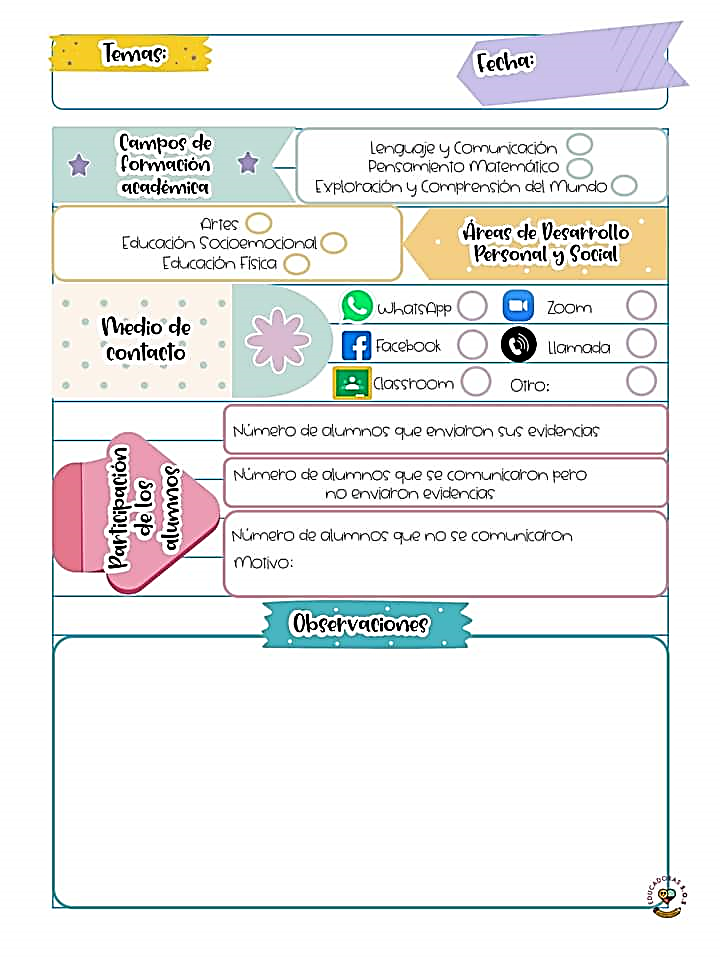 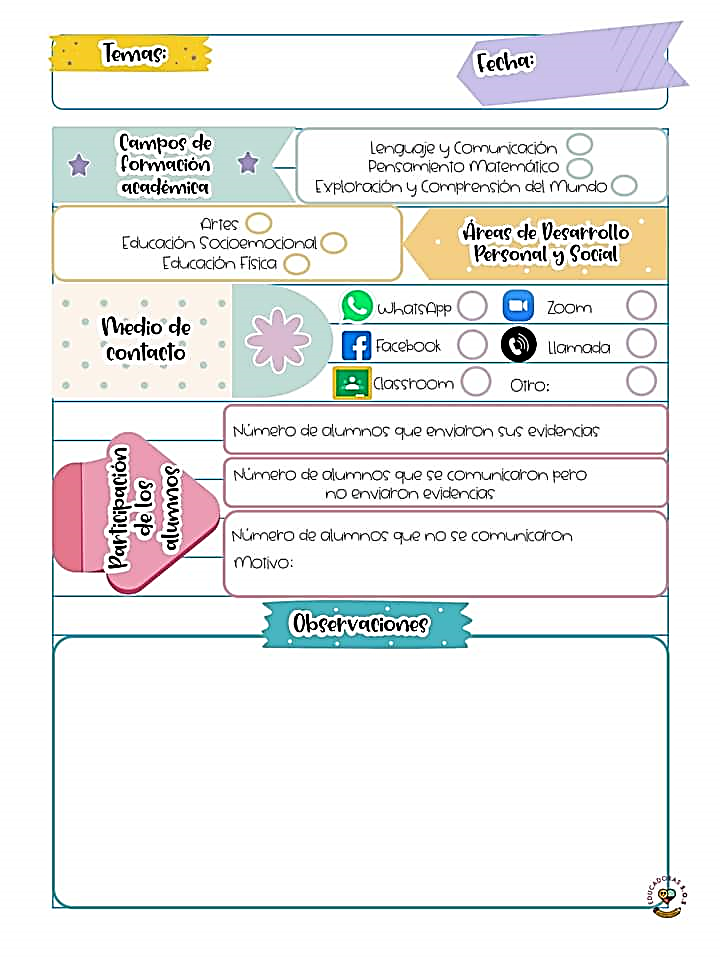 En el transcurso del día 	9 alumnos enviaron sus evidencias a la plataforma establecida.
Los padres de familia tienen la oportunidad de mandar todas las evidencias de las semanas el día viernes.
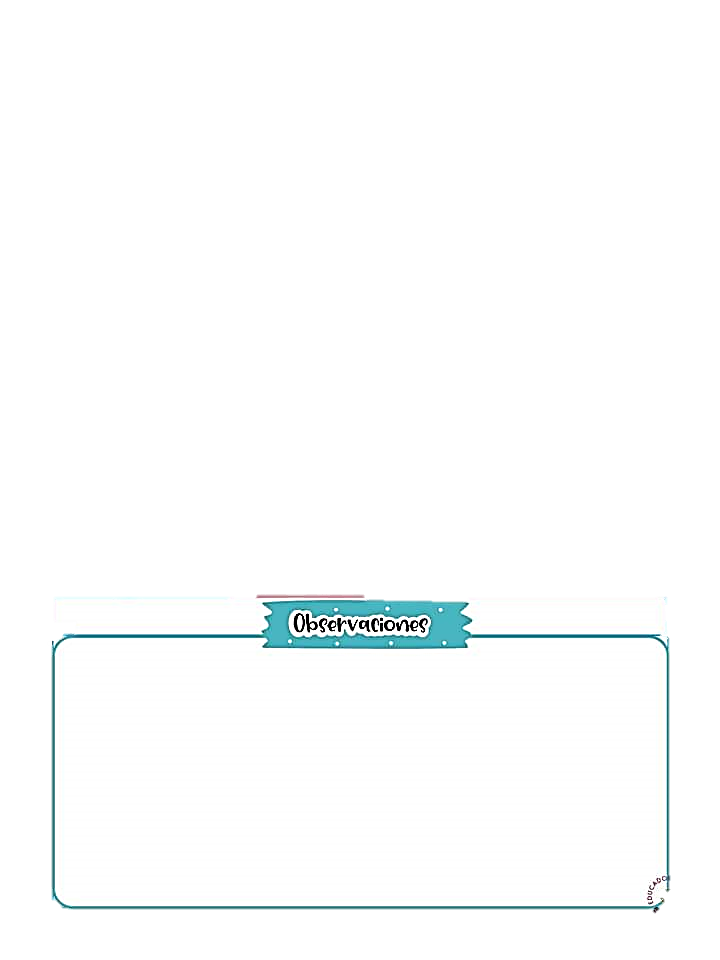 El día de hoy, se realizaron tareas que empataran con el programa de aprende en casa II en donde se abordaron los temas del campo de lenguaje y comunicación donde se abordo el aprendizaje de narrar historias, en el programa se dio lectura a un cuento e hicieron preguntas sobre que trato el cuento, después contaron una breve historia de los sueños, y pusieron varias capsulas de niños, platicando algunos sueños que han tenido. La actividad encargada fue que los niños narraran un sueño y subieran su evidencia a las plataformas establecidas. También se hablo del área de educación física, pero esas actividades se realizan por parte del profesor de educación física.